"Корекційні методики роботи з дітьми з особливими освітніми потребами"
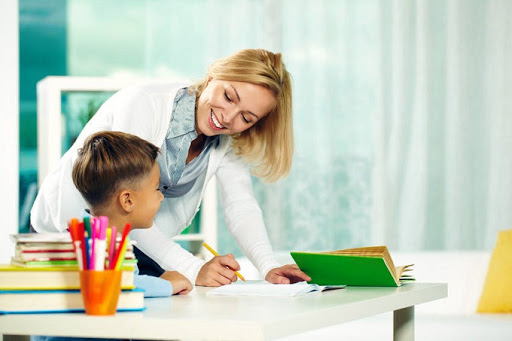 Підготувала:
 вчитель-дефектолог Шур Є.В.
КУ «ІРЦ» БРР
Оздоровчі технології терапевтичного спрямування:
Арт-терапія та її різновиди (пісочна терапія, 
лялькотерапія, музикотерапія).
Оздоровчі технології у роботі з молодшими школярами з особливими потребами
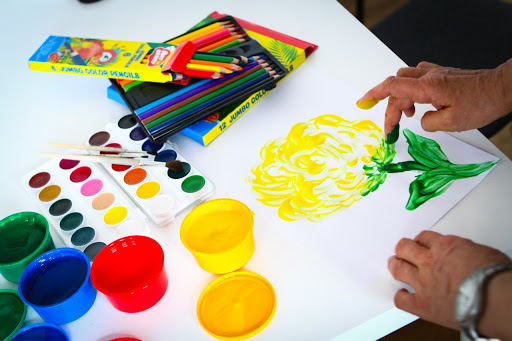 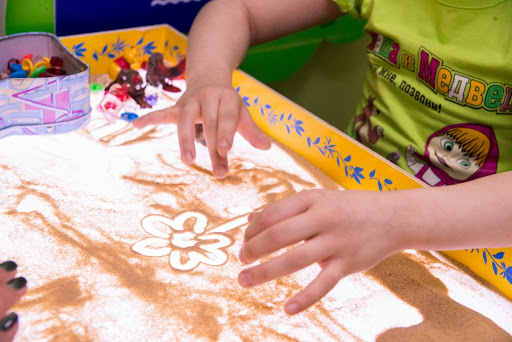 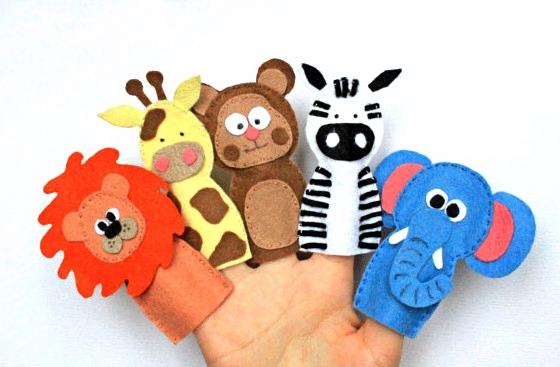 2. Логопедичні технології:
Логопедичний масаж (класичний, точковий, вібраційний, зондовий)
 Логоритміка (поєднує музику, слово та рухи)
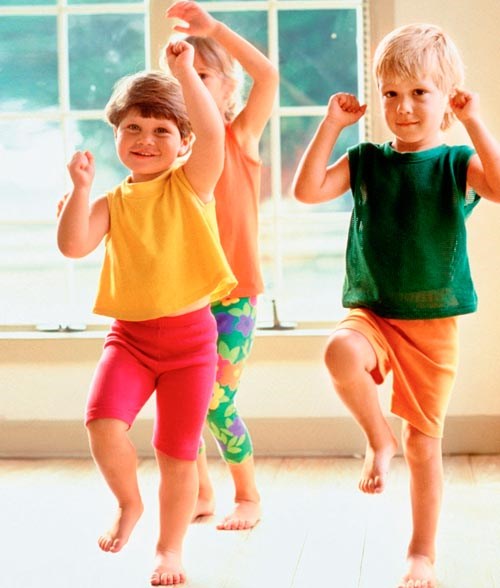 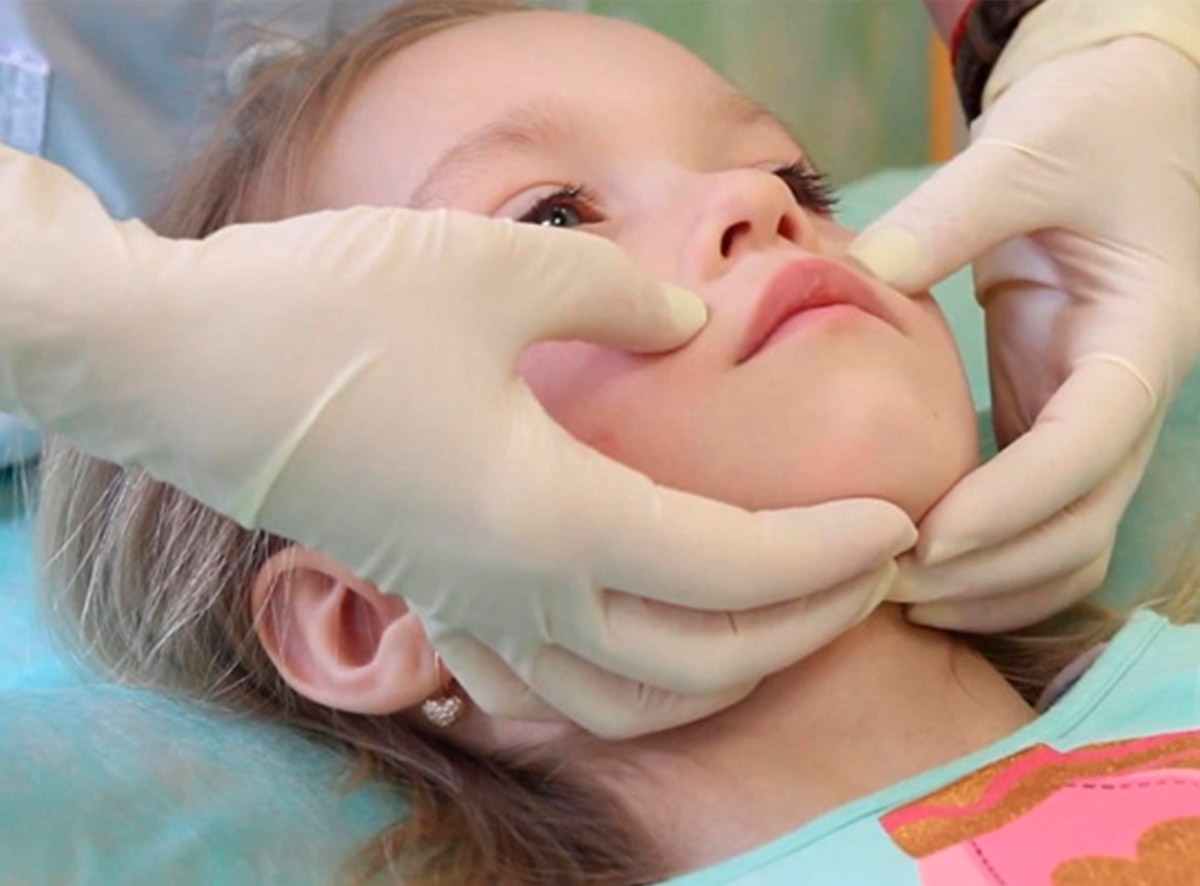 3. Технологія розвитку психічних процесів:
Методика М. Монтессорі.
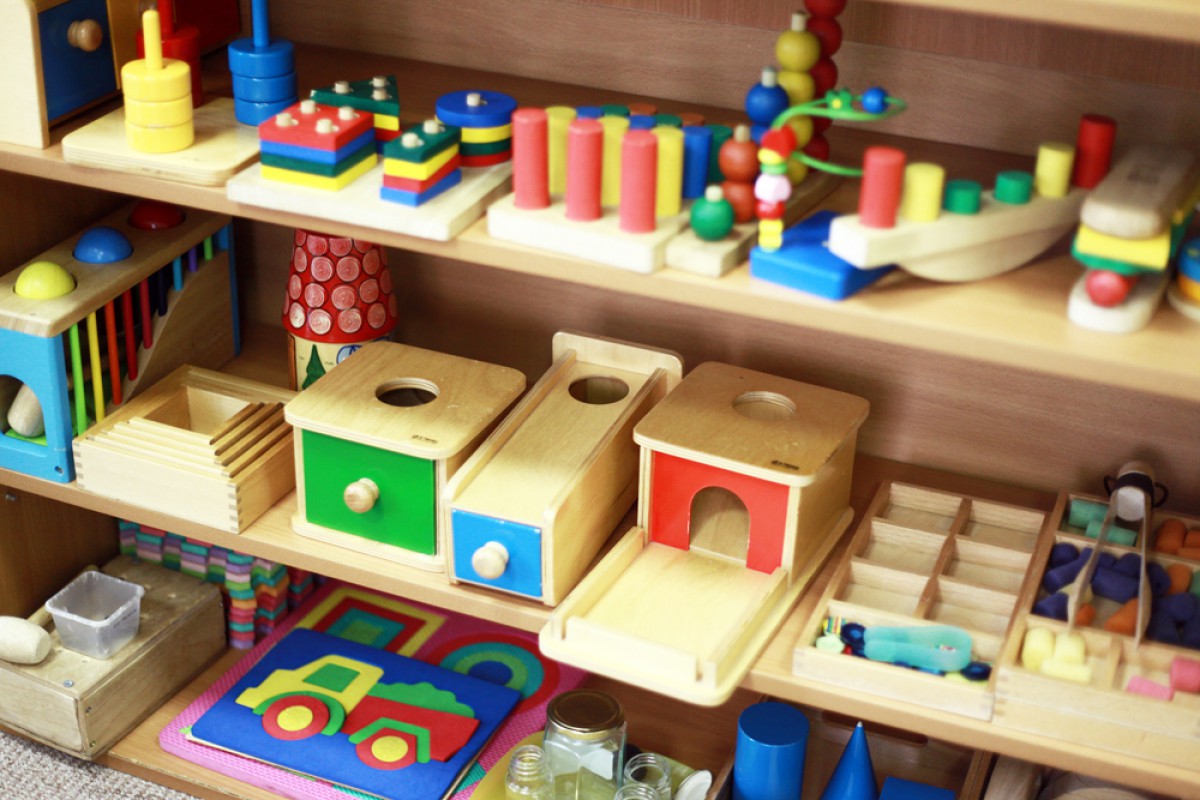 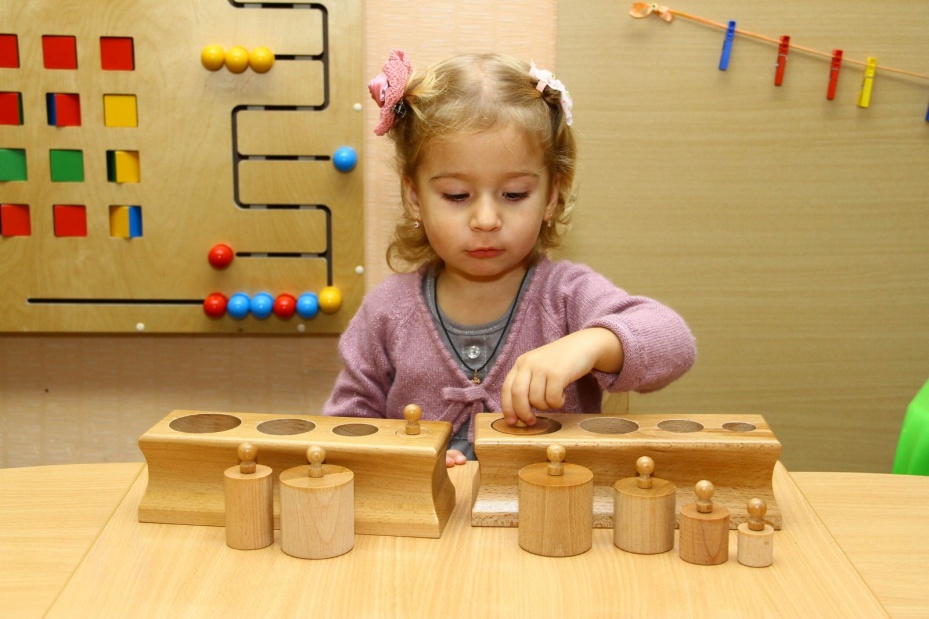 4. Технології корекції та оптимізації 
освітньої діяльності:
Мультисенсорний підхід до формування елементарних математичних уявлень у дітей з порушеннями інтелектуального розвитку (Нумікон);
 Ігри з логічними блоками Д'єнеша;
 Ігрові вправи, ігри з використанням паличок Кюїзенера.
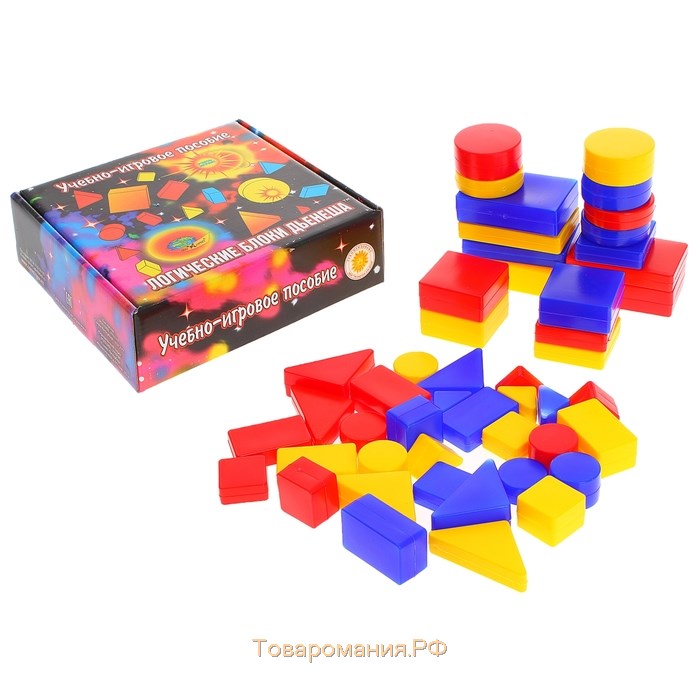 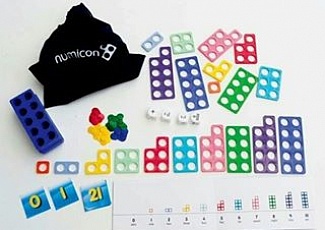 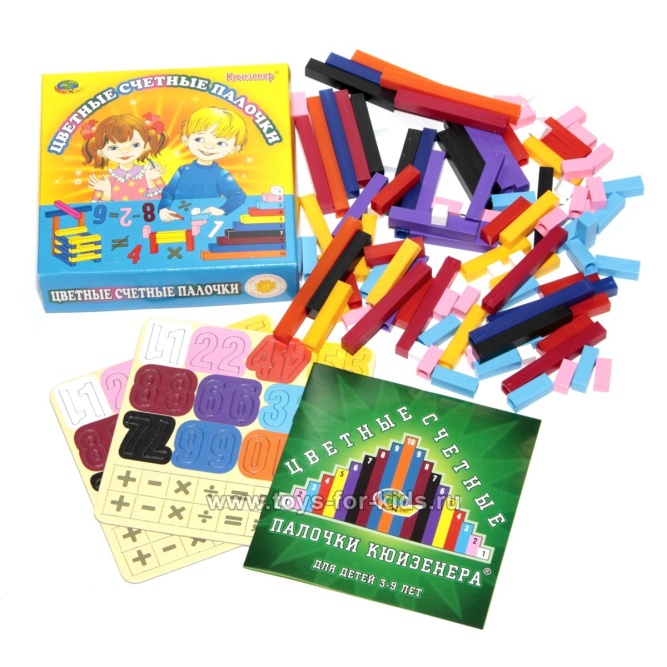 5. Технології корекції поведінкових порушень:
АВА- терапія;
Програма TEACCH
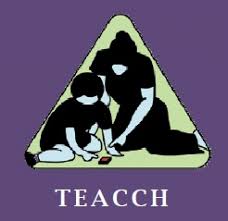 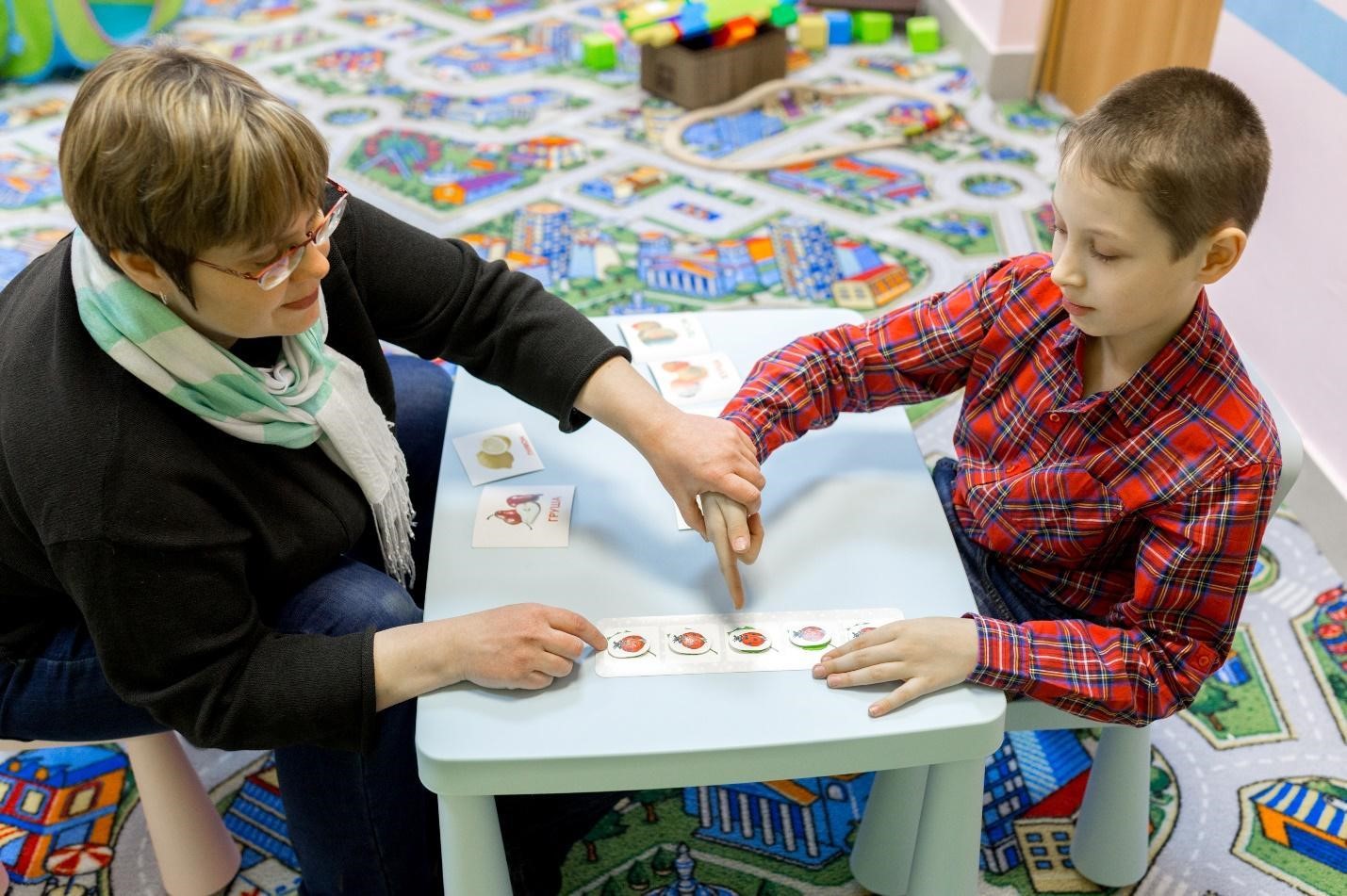 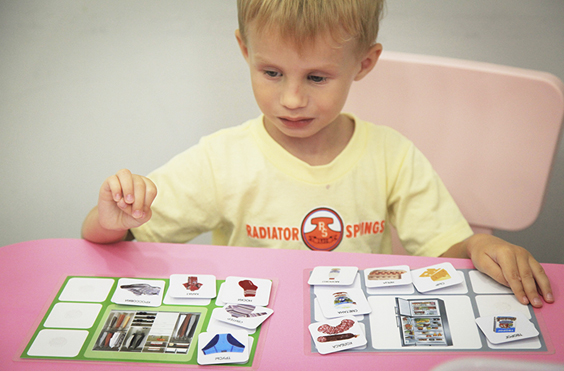 6. Технології оптимізації навичок спілкування:
Методики альтернативної комунікації;
 Метод Томатіс;
 Метод Форбрейн;
 Методика ТАН-Содерберг (під час роботи з 
дітьми з інтелектуальними порушеннями)
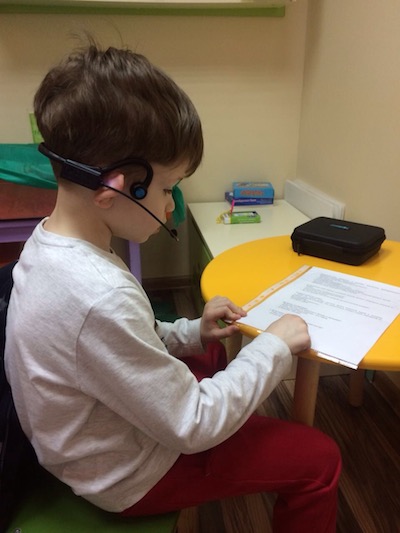 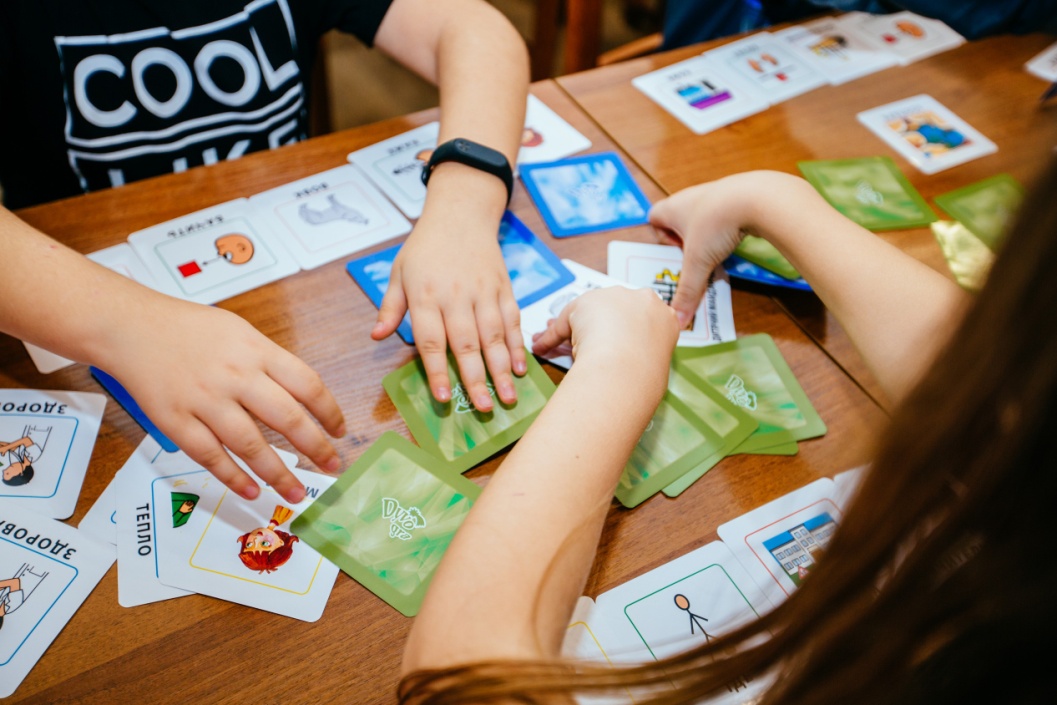 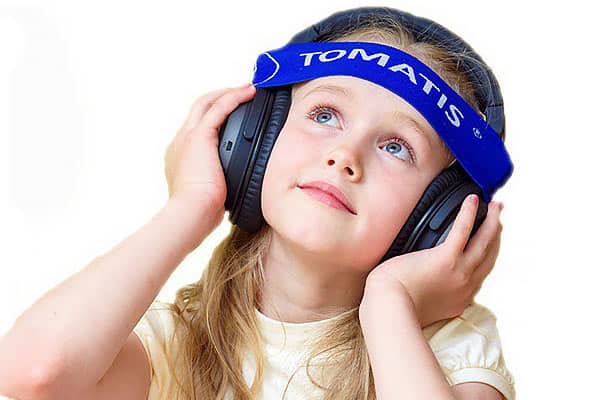 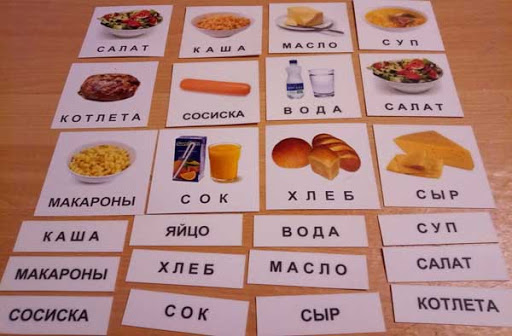 7. Технології оптимізації рухової діяльності
Бломберг-терапія;
 Методики розвитку дрібної моторики;
 Корекційно-розвивальний навчальний комплекс ТІМОКО
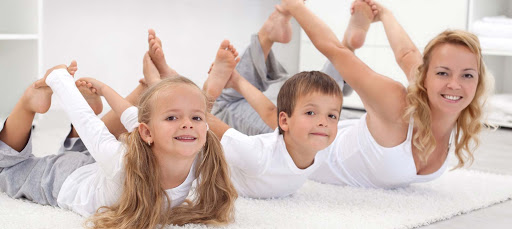 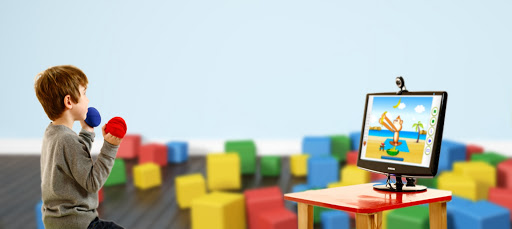 8. Ігрові корекційні технології:
Методика Флортайм
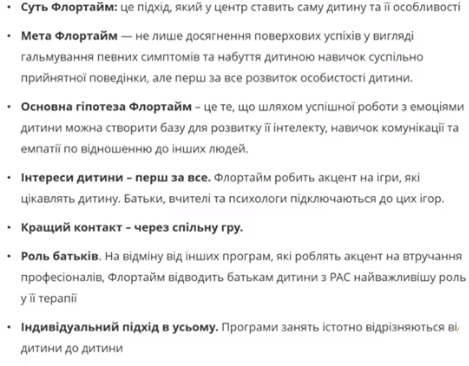 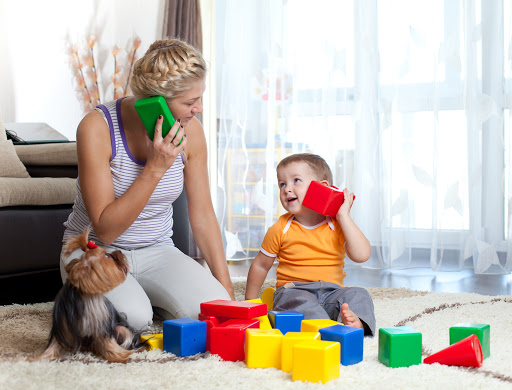 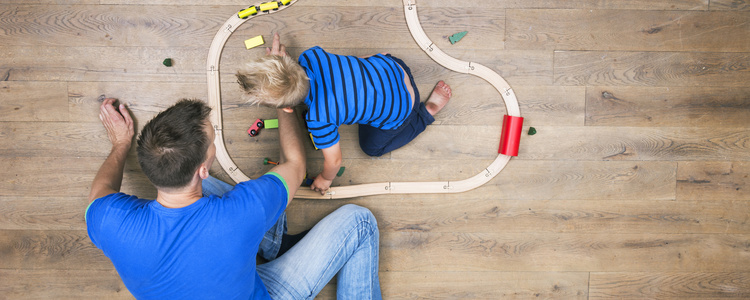 Дякую за увагу!